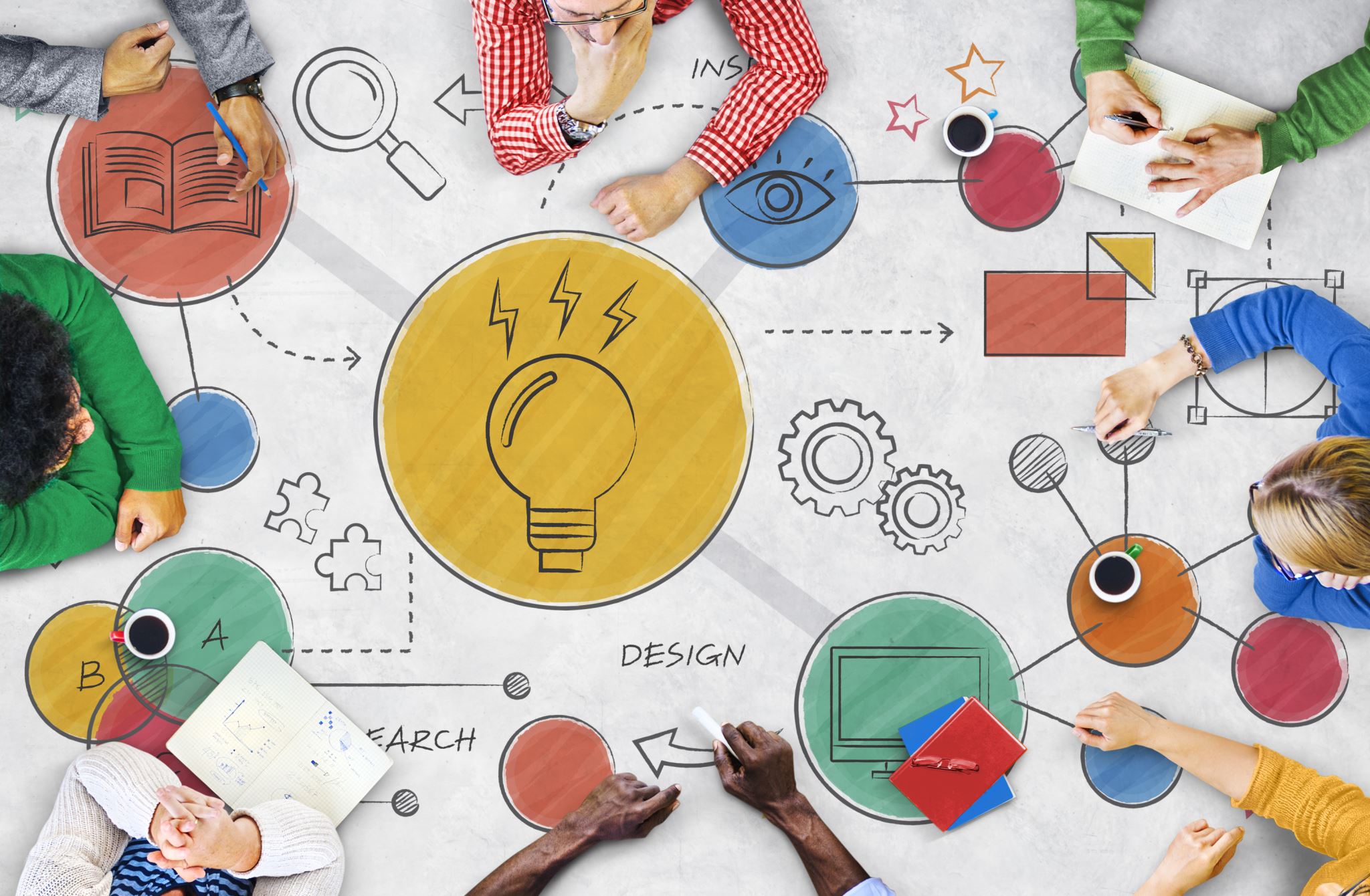 Sociální inovace
Petra Krejčí
Cílem přednášky je:
Sociální inovace v České republice
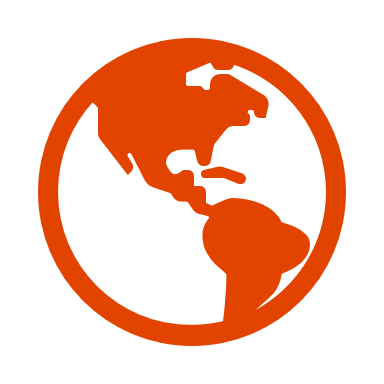 V České republice je kladen důraz hlavně na sociální inovace v oblasti sociálních služeb. 
Vyspělé země opouštějí hlavně institucionální péči v oblasti sociálních služeb. 
Institucionální péče nedokáže, až na výjimky, pružně reagovat na specifické a individuální potřeby jednotlivých osob.
Sociální inovace v České republice
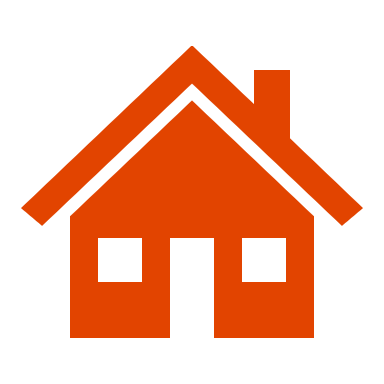 Ústavní péče je obecně nahrazována službami domácími, individuálními a komunitními. 
Například domácí péči dnes už usnadňují moderní technologie, 
Díky tomu klesá počet osob umístěných v ústavní péči (pobytových zařízeních) a to ve všech věkových kategoriích.
Sociální inovace v České republice
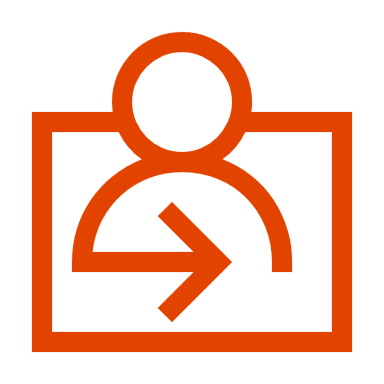 Široká pozornost je zaměřena na nové služby v oblasti domácí péče. 
Inovační metody v sobě musí zahrnovat integraci zdravotní péče a sociální péče. 
To vše kvůli novým službám, u kterých vzniká potřeba vysoké osobní i profesní erudice.
Například chráněné bydlení pro osoby s mentálním handicapem.
Sociální inovace v České republice
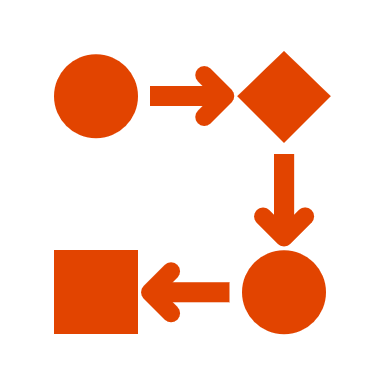 Pro samotné inovační procesy existují podmínky, které musí být akceptovány. 
Těmito podmínkami jsou dvě zásady a to:
přístup k potřebným zdravotním a sociálním službám nesmí být omezován finančními možnostmi opečovávané osoby a
potřeba péče nesmí vést k chudobě nebo finanční závislosti opečovávaného.
Sociální inovace v České republice
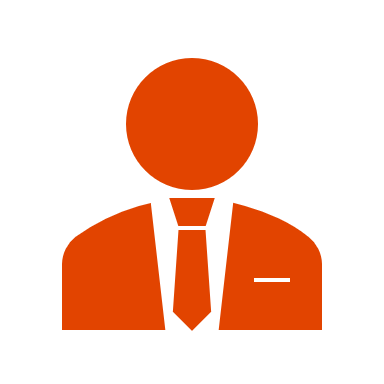 Poskytovaná péče musí být jistým způsobem standardizovaná. 
Například OECD (Organizace pro hospodářskou spolupráci a rozvoj) pro standardizaci klasifikuje například tyto ukazatele:
početnost odborného personálu,
velikost prostor nebo
hodnocení procesů a jejich výsledků.
Typy sociálních inovací
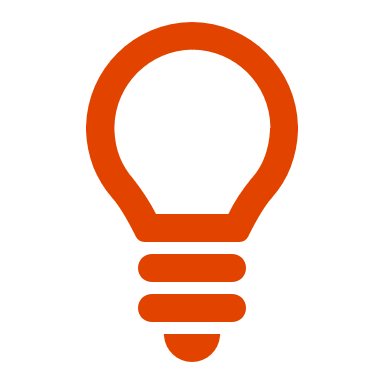 Sociální inovace se mohou týkat téměř všech oborů. 
Mohou být aplikovány i v řadě nových přístupů v různých oblastech. 
Vzhledem k tomu je poněkud složité je jednoznačně typizovat. 
Sociální inovace lze zařadit do tvorby nových modelů financování, do re-designu produktů, při zapojování nových aktérů a jejich kolaborace nebo do procesu organizačního zajištění. 
Nicméně vzhledem k současné technicky zaměřené době, hraje největší roli zapojení technologií do sociálních inovací.
Typy sociálních inovací
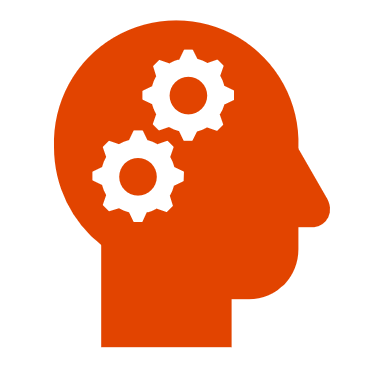 Technická povaha je obecně nejčastěji spojována se ziskovým sektorem. 
Sociální inovace se však stejně jako jiné mohou technické povahy držet. 
Vzhledem k tomu je možné sociální inovace rozdělit na:
Sociální inovace technické povahy
založené hlavně na výzkumu
Sociální inovace netechnické povahy
v oblasti inovace trhů
v oblasti inovace modelu podnikání
v oblasti organizace a řízení
u prezentační inovace
Typy sociálních inovací
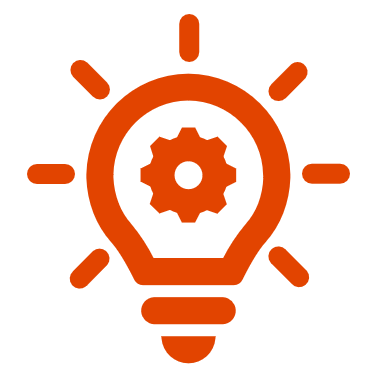 Uvedené možnosti sociálních inovací jsou obecné. 
Neudávají přesně, jaké sociální inovace podniky vytvářejí. 
Pro uvedené možnosti inovací se může rozhodnout každá organizace. 
Může se jednat o běžnou inovaci. 
Jeden z aktuálních průzkumů slovenských a českých sociálních podniků a jejich sociálních inovací prokázal trochu jiný typy sociálních inovací.
Typy sociálních inovací
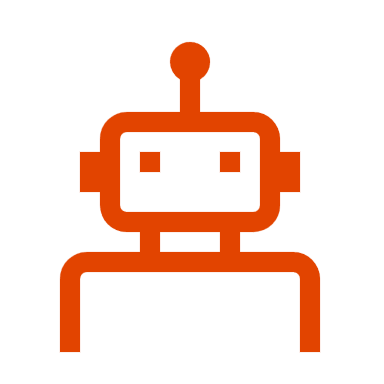 Ve výzkumu je patrné, že za nositele sociální inovace se považuje sociální podnik. 
Mezi typy inovací, které sociální podniky přinášejí, tedy patří (Wildmannová, 2018):
inovace produktů,
inovace výrobních postupů,
inovace technologií,
inovace organizační struktury firmy,
inovace v oblasti managementu a řízení firmy a 
inovace v poskytovaných službách.
Typy sociálních inovací
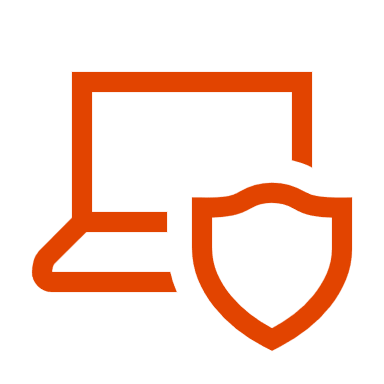 Další klasifikace se soustředí na fakt, že sociální inovace jsou považovány za zdroje společenských změn. 
Dle Caulier-Grice a Davise (2012) jsou klasifikovány následovně:
nové produkty (technologie pro postižené)
nové postupy (crowdsourcing),
nové obchodní modely (sociální franchising),
nové trhy (Fair trade),
nové služby (mobilní bankovnictví MPesaKeňa),
nové platformy (spolupráce v péči),
nové organizační formy („Družstva veřejného zájmu“)
Bariéry sociálních inovací
Bariéry sociálních inovací
Bariéry sociálních inovací
Bariéry sociálních inovací
Úkol
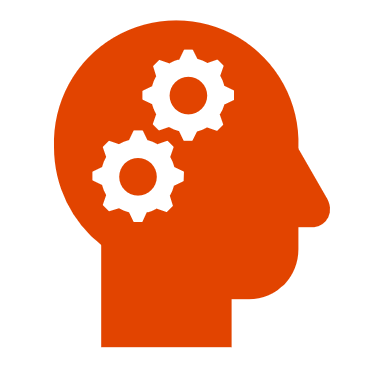 Co je bariérou/bariérami pro Vámi navrhnuté inovace?
Děkuji za pozornost